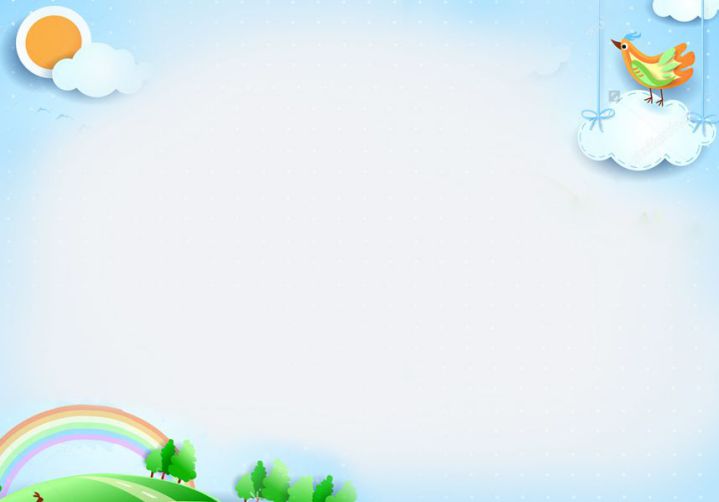 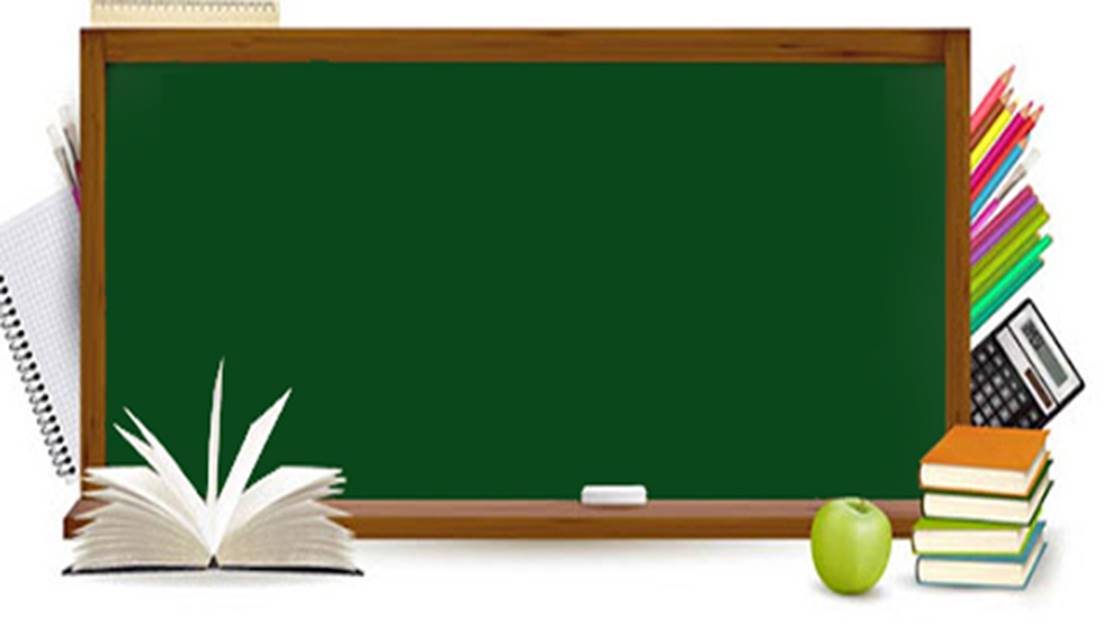 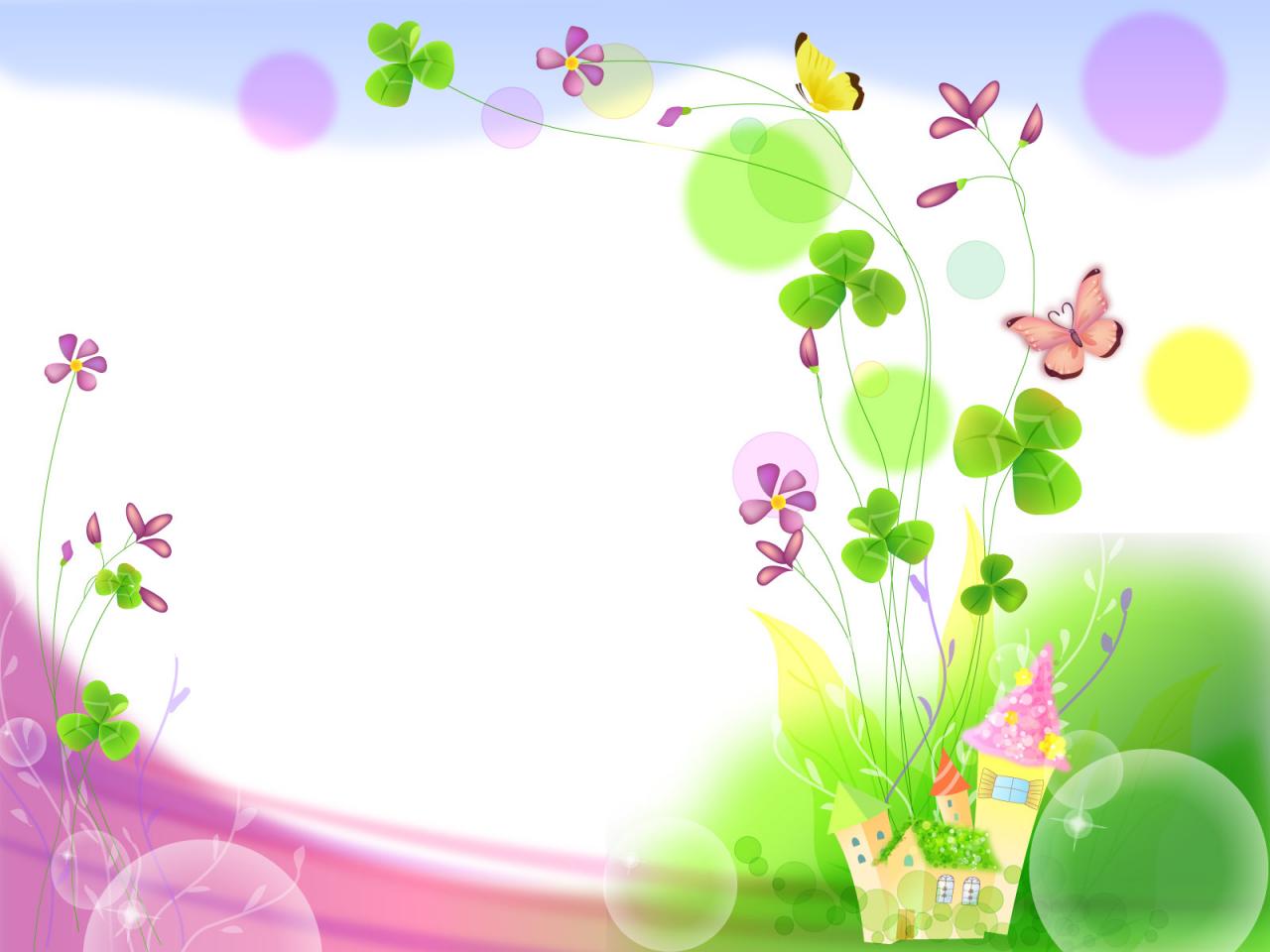 PHÂN MÔN: TẬP ĐỌC
LỚP 5
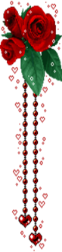 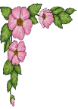 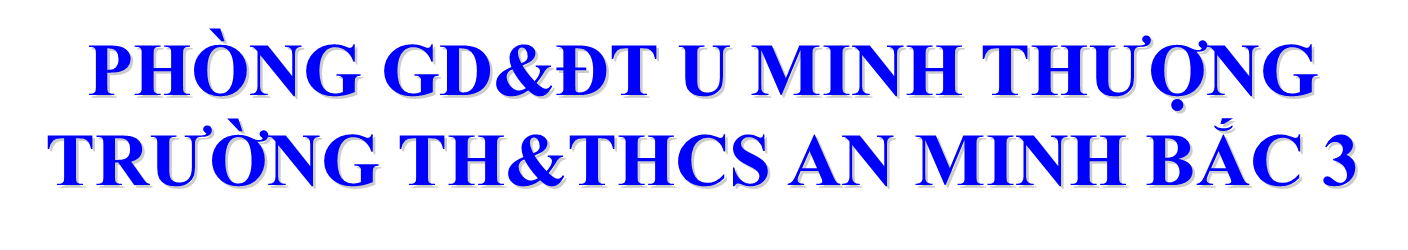 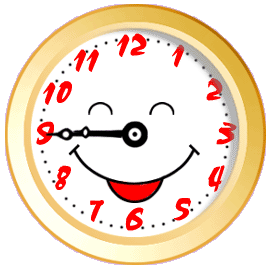 Tập đọc
          Lớp : 5
Bài: CÁI GÌ QUÝ NHẤT
Năm học : 2021 -2022
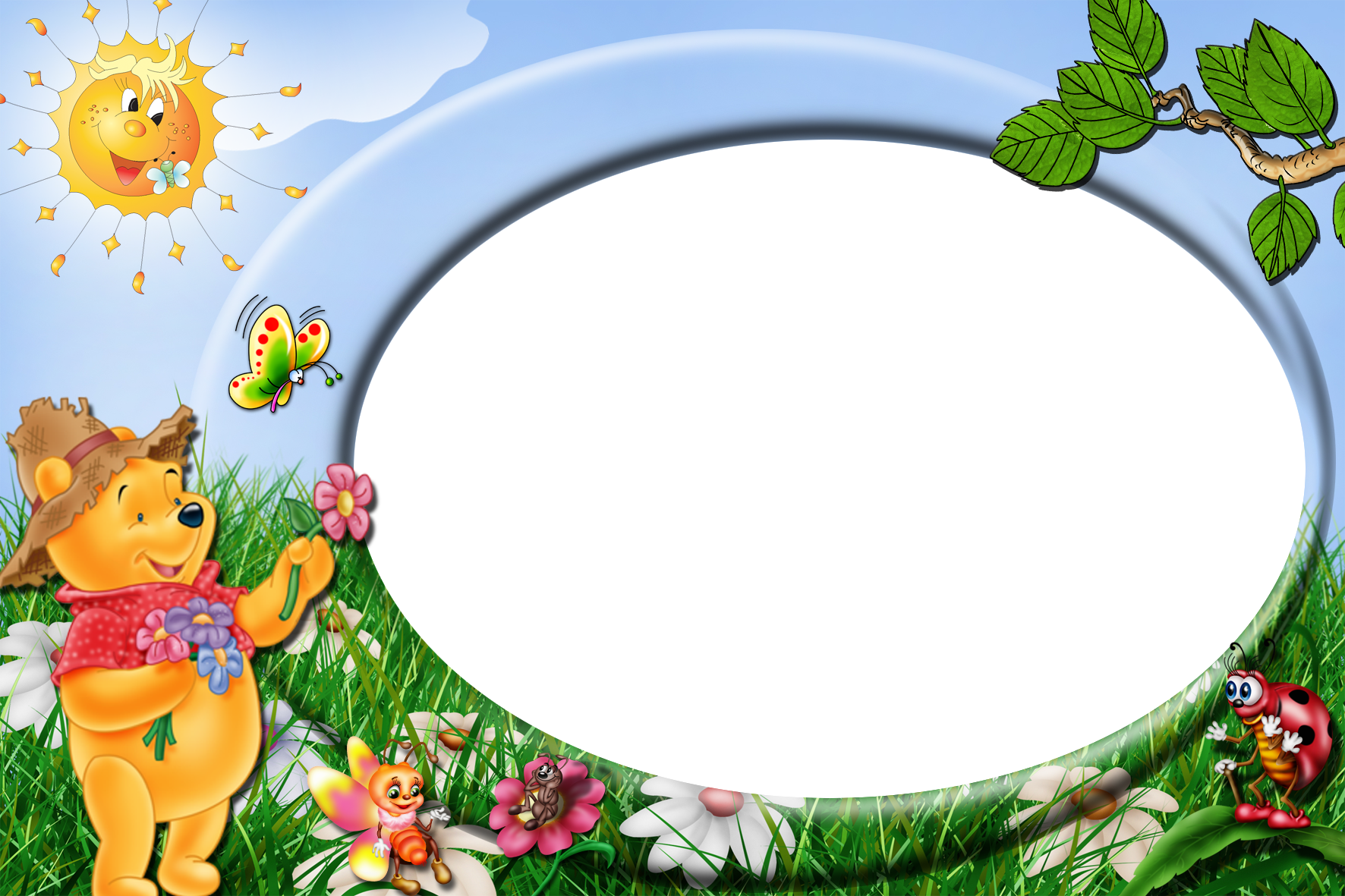 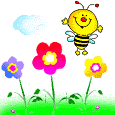 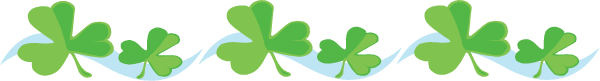 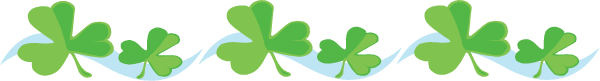 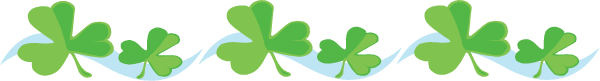 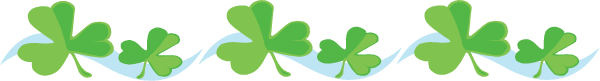 KHỞI ĐỘNG
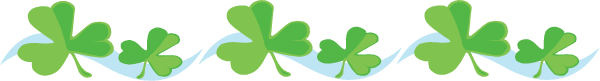 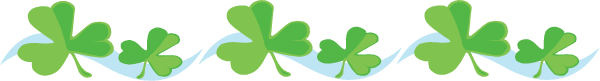 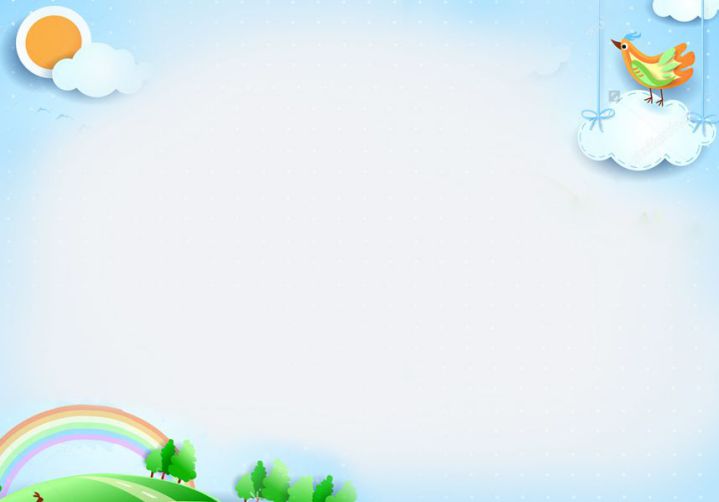 Khởi động
Bài thơ nói lên điều gì ?
Em hãy cho biết người chiến sĩ đi tuần trong hoàn cảnh như thế nào ?
Tình cảm và mong ước của người chiến sĩ đối với các cháu học sinh
Hoàn cảnh: đêm khuya, gió rét, mọi người đã yên giấc ngủ say.
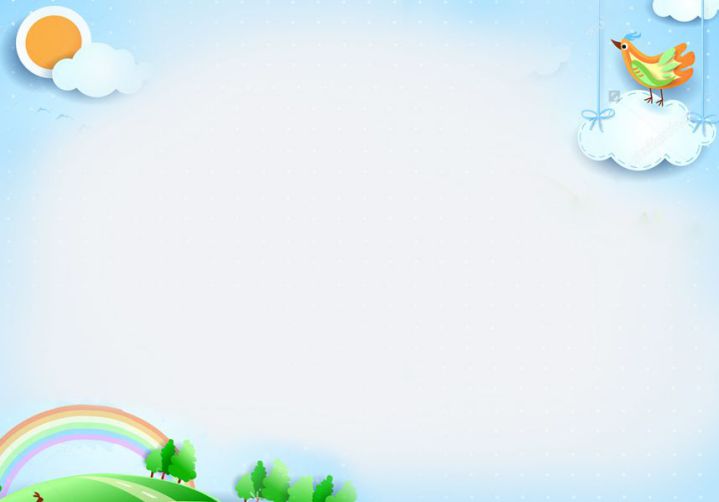 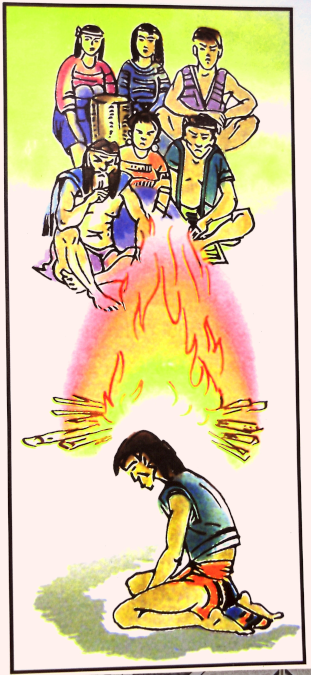 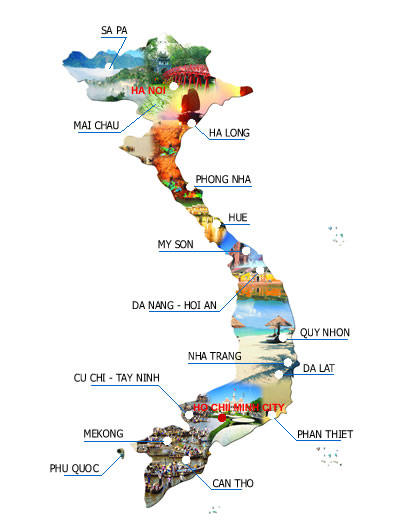 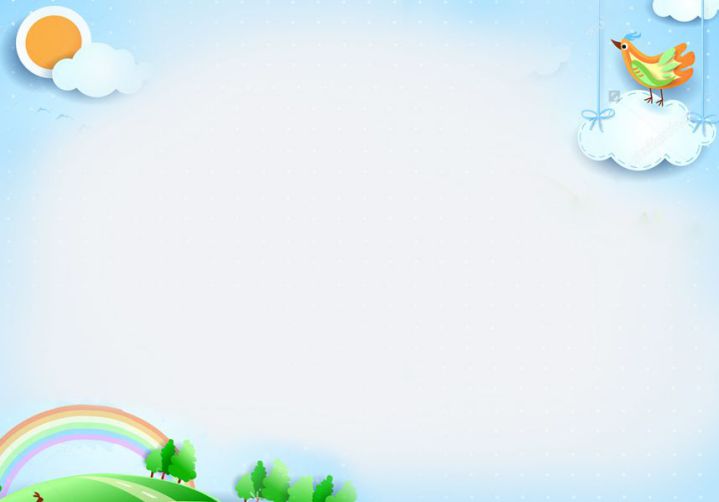 Thứ hai  ngày 28 tháng 0 2 năm 2022Tập đọc
Luật tục xưa của người Ê- đê
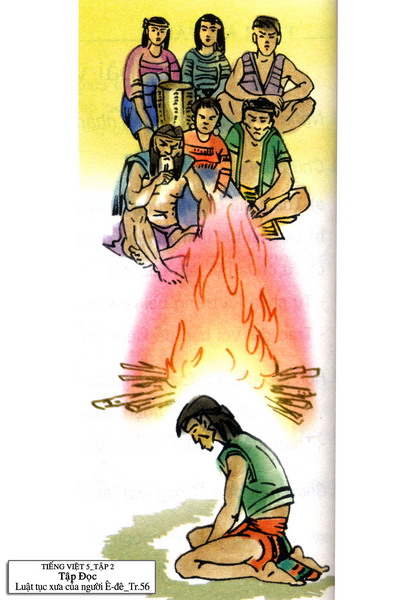 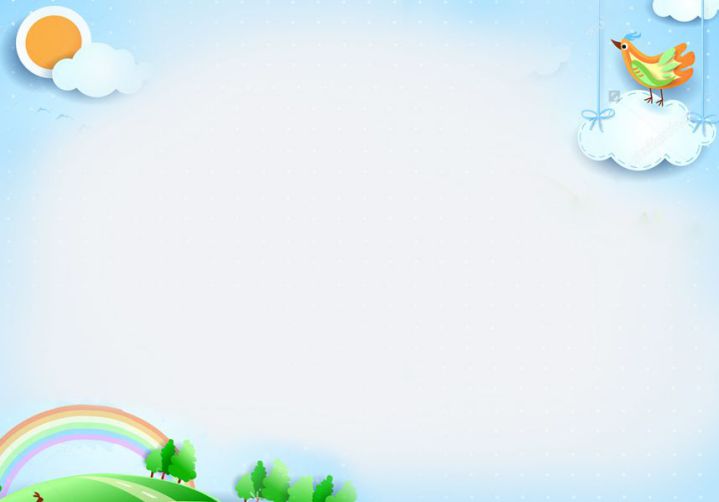 Thứ  hai  ngày 28 tháng  2 năm  2022
TẬP ĐỌC                  Luật tục xưa của người Ê- đê
Mục tiêu
	1. Đọc lưu loát toàn bài văn với giọng rõ ràng, rành mạch, trang trọng, thể hiện tính nghiêm túc của văn bản.
	2. Hiểu ý nghĩa truyện.
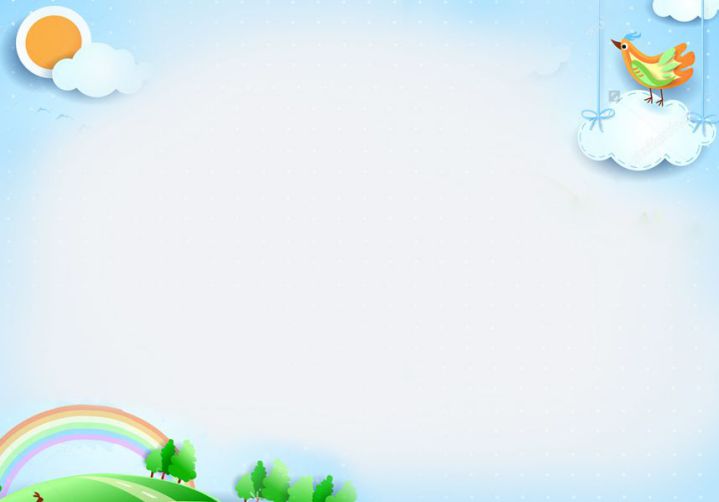 Thứ hai ngày 28 tháng 02 năm 2022Tập đọc
Luật tục xưa của người Ê- đê
Chia đoạn:
Đoạn 1 : Về cách xử phạt .
Từ : Chuyện nhỏ thì xử nhẹ…phải chịu chết
Đoạn 2 : Về tang chứng và nhân chứng .
 Từ:  Phải nhìn tận mặt … mới chắc chắn.
Đoạn 3 : Về các tội .
Từ Tội không hỏi mẹ cha … diều tha quạ mổ
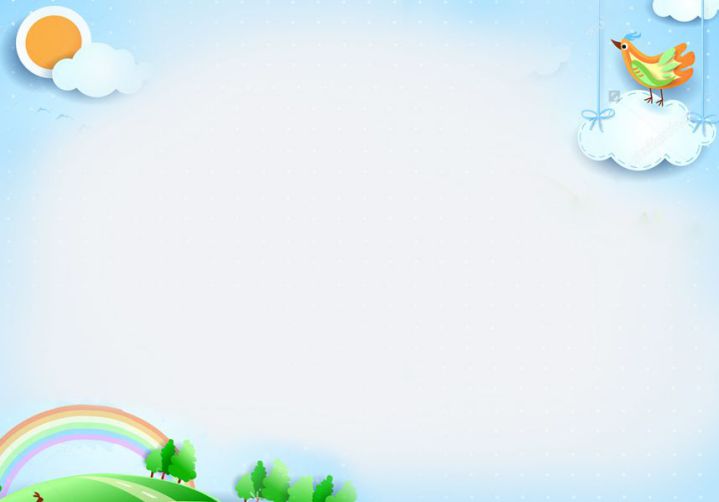 Thứ hai ngày 28 tháng 02 năm 2022Tập đọc
Luật tục xưa của người Ê- đê
Luyện đọc
Đoạn 3
Đoạn 1
Đoạn 2
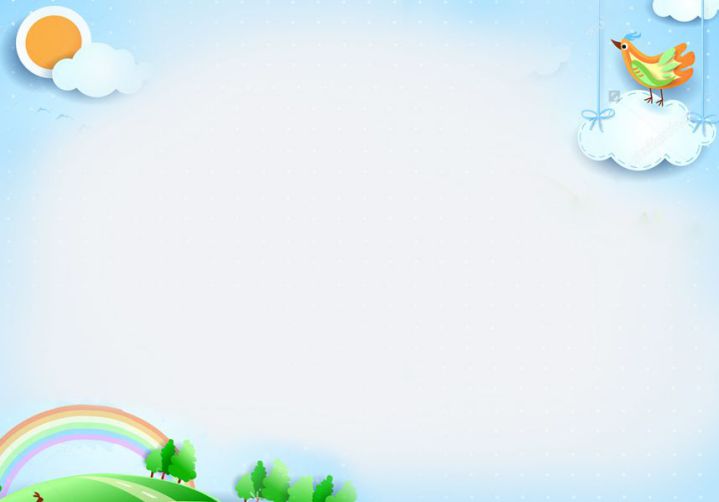 Thứ hai ngày 28 tháng 2 năm 2022Tập đọc
Luật tục xưa của người Ê- đê
Luyện đọc
Tìm hiểu bài
Vòng tròn .
Khắc dấu .
Cây rừng .
Chắc chắn . 
Khoanh .
Gùi
Cây sung
Song, co
Ê- đê
Luật tục
Tang chứng
Nhân chứng 
Trả lại đủ giá
Gánh không nổi, vác không kham
Nhìn tận mặt, bắt tận tay
Diều tha quạ mổ
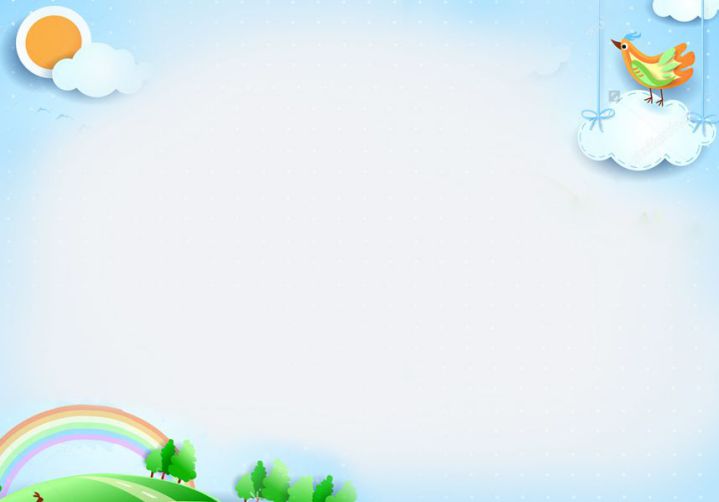 Thứ  hai  ngày 28 tháng 02 năm 2022Tập đọc
Luật tục xưa của người Ê- đê
Gùi là một vật dụng bằng tre, mây đan thủ công rất phổ biến trong các khu vực sinh sống của cộng đồng dân tộc thiểu số ở Việt Nam, đặc biệt là vùng cao Tây Nguyên. Gùi dùng để đựng đồ, nhưng đặc biệt có thêm hai quai để tiện mang vác trên vai .
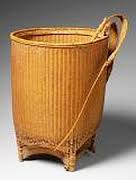 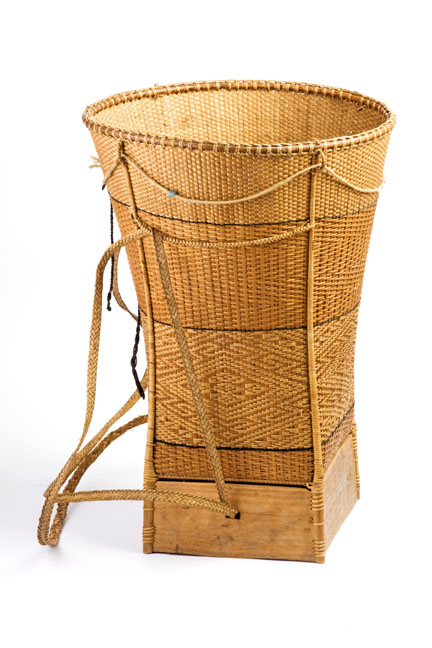 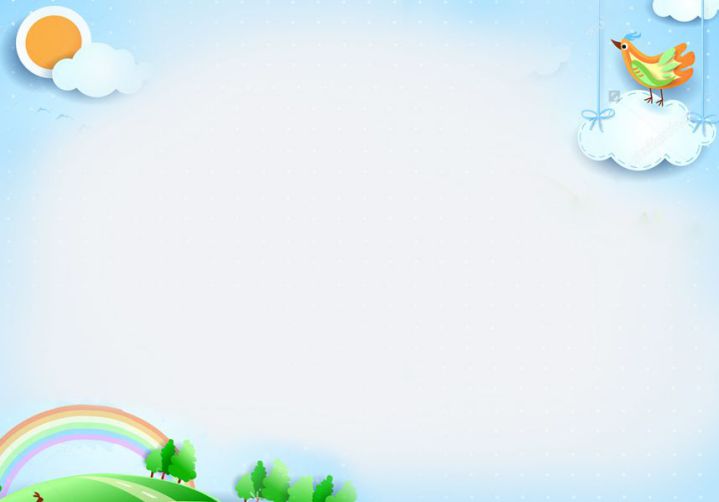 Thứ  hai  ngày 28 tháng 02 năm 2022Tập đọc
Luật tục xưa của người Ê- đê
Cây sung là loại thân cây gỗ lớn, mọc nhanh, thuộc họ Dâu tằm. Cây mọc hoang dại ở các vùng nhiệt đới và cận nhiệt đới tại những nơi đất ẩm bìa rừng, nhiều nhất là ven các bờ nước ao, hồ, sông, suối.
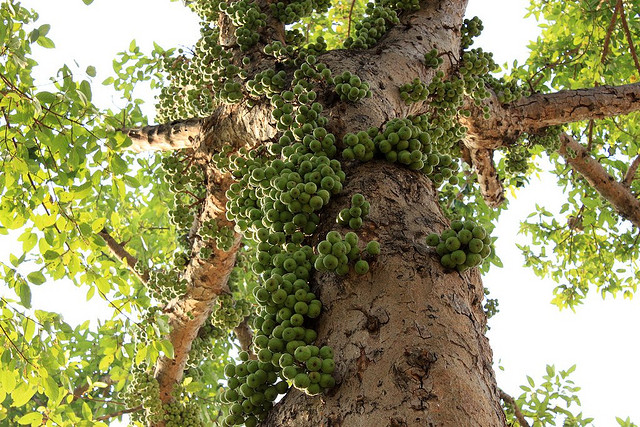 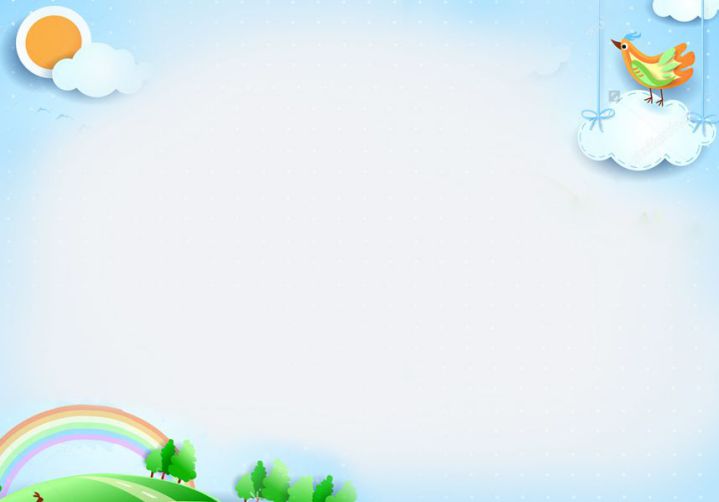 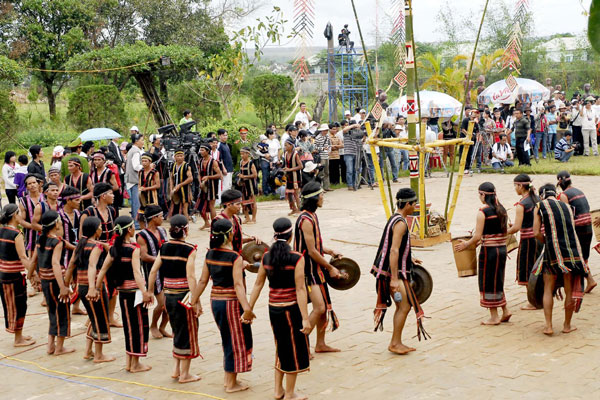 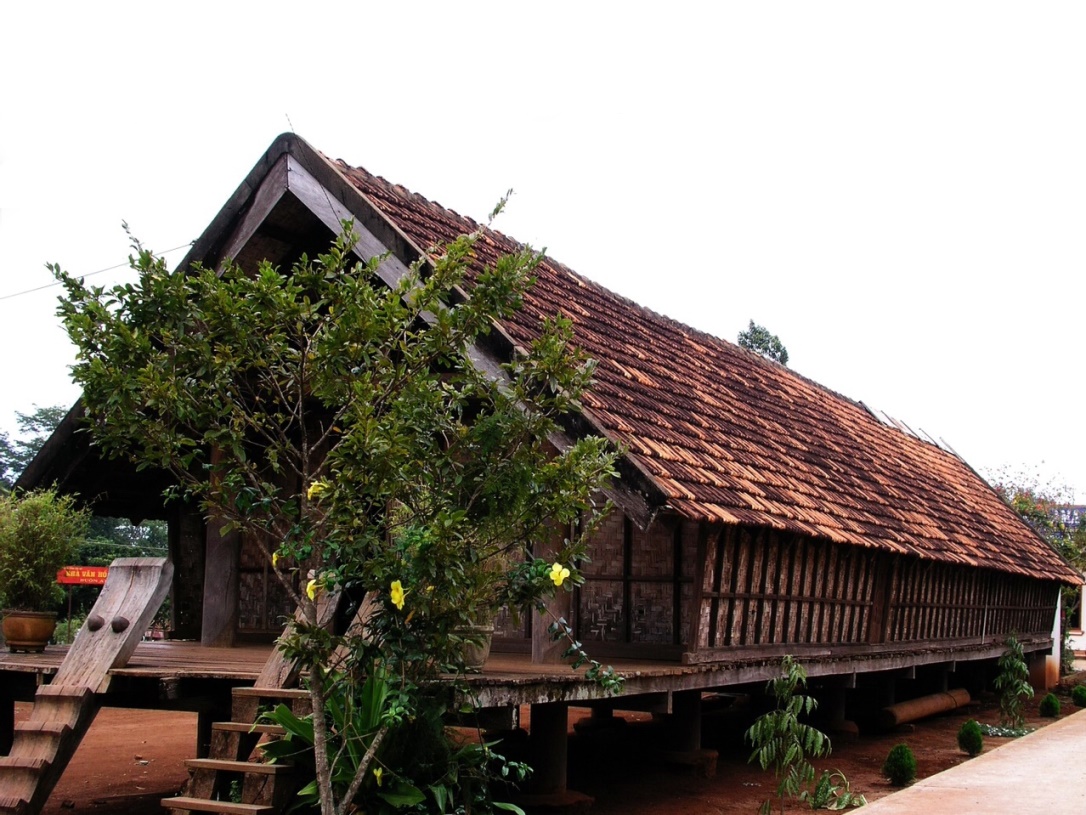 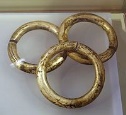 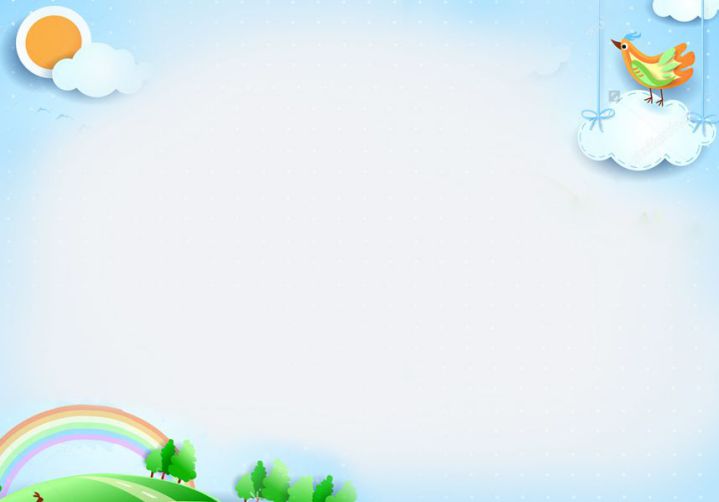 Thứ  hai ngày  28 tháng 02 năm 2022Tập đọc
Luật tục xưa của người Ê- đê
Luyện đọc nhóm đôi
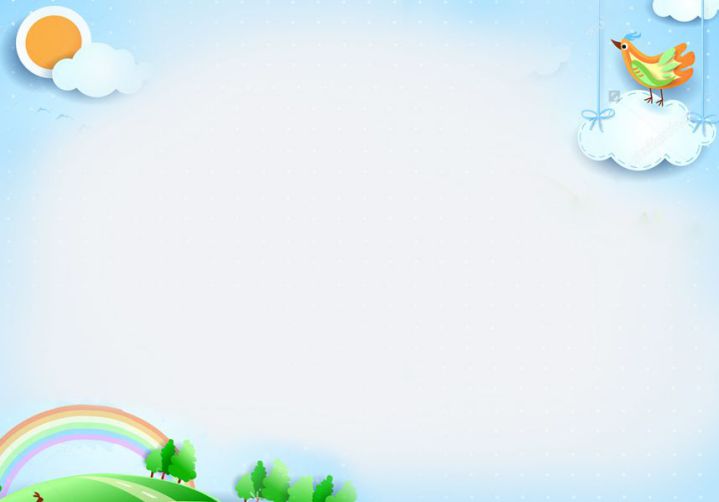 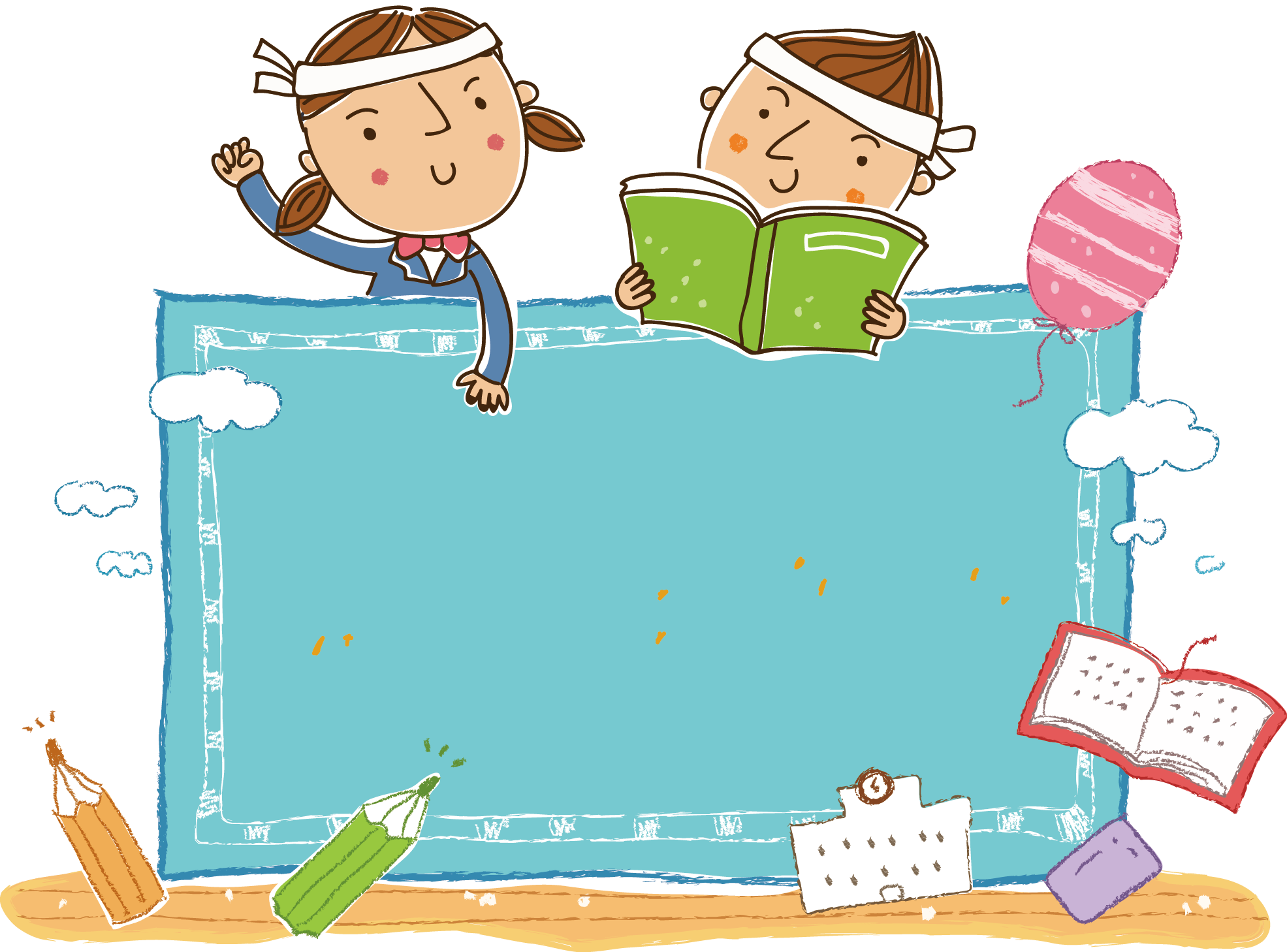 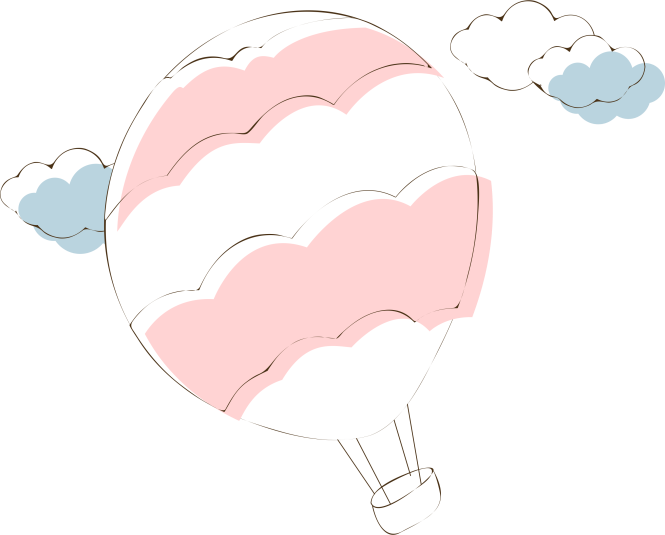 Tìm hiểu bài
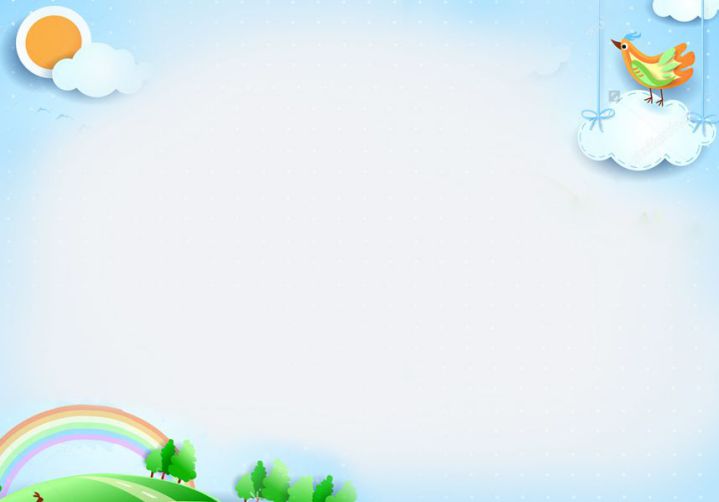 Thứ hai ngày 28 tháng 02 năm 2022Tập đọc
Luật tục xưa của người Ê- đê
Tìm hiểu bài
1.Người xưa đặt ra luật tục để làm gì ?
Người xưa đặt ra luật tục để trừng phạt những người có tội , bảo vệ cuộc sống bình yên cho buôn làng .
Thứ hai  ngày 28 tháng 02 năm 2022Tập đọc
Luật tục xưa của người Ê- đê
Đồng bào Ê-đê quy định các mức xử phạt rất công bằng  : chuyện nhỏ thì xử nhẹ ( phạt tiền 1 song ) , chuyện lớn thì xử nặng ( phạt tiền 1 co ), người phạm tội là bà con anh em cũng phải xử như vậy .
3. Tìm những chi tiết cho thấy đồng bào Ê-đê xử phạt rất công bằng .
Tang chứng phải chắc chắn (phải nhìn tận mặt, bắt tận tay , lấy và giữ được gùi, khăn, áo, dao ,… của kẻ phạm tội , phải có vài ba người làm chứng , tai nghe , mắt thấy thì tang chứng mới có giá trị) .
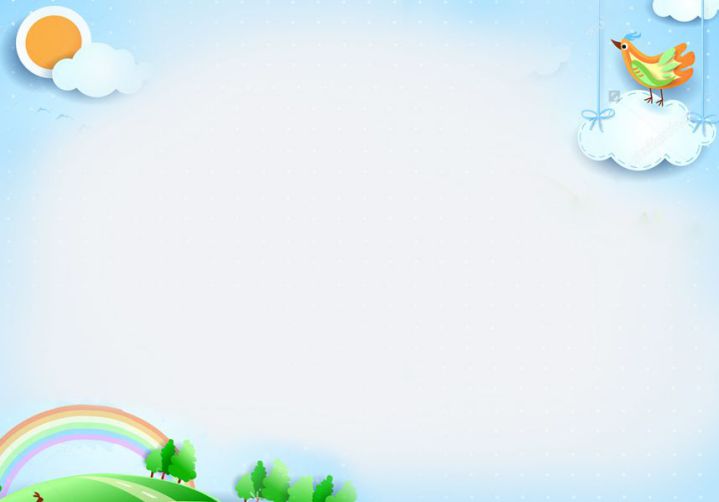 Thứ  hai  ngày 28 tháng 02 năm 2022Tập đọc
Luật tục xưa của người Ê- đê
2. Kể những việc mà người Ê-đê xem là có tội .
Tội không hỏi mẹ cha
Tội ăn cắp
Tội giúp kẻ có tội
Tội dẫn đường cho địch đến đánh làng mình
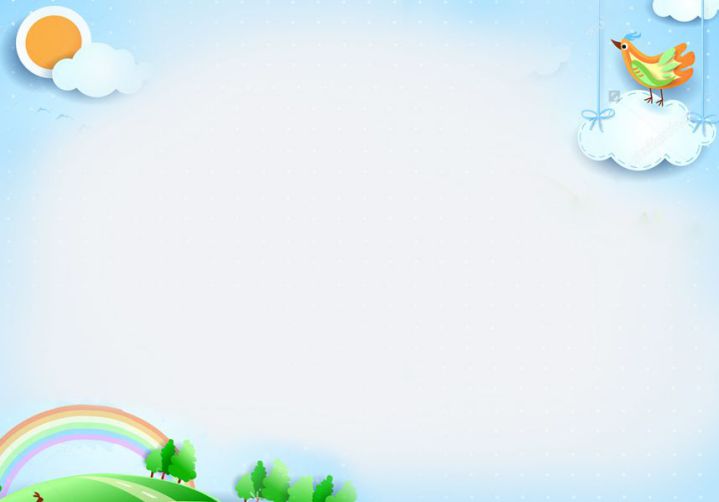 Thứ hai  ngày 28 tháng 02 năm 2022Tập đọc
Luật tục xưa của người Ê- đê
Hãy kể tên một số luật của nước ta hiện nay mà em biết .
Luật Giáo dục, Luật Đất đai, Luật Hôn nhân và gia đình, Luật Thương mại , Luật Giao thông , Luật Bảo vệ, chăm sóc và giáo dục trẻ em, …
Nội dung chính :
Người Ê-đê từ xưa đã có luật tục quy định xử phạt rất nghiêm minh, công bằng để bảo vệ cuộc sống yên lành của dân làng .
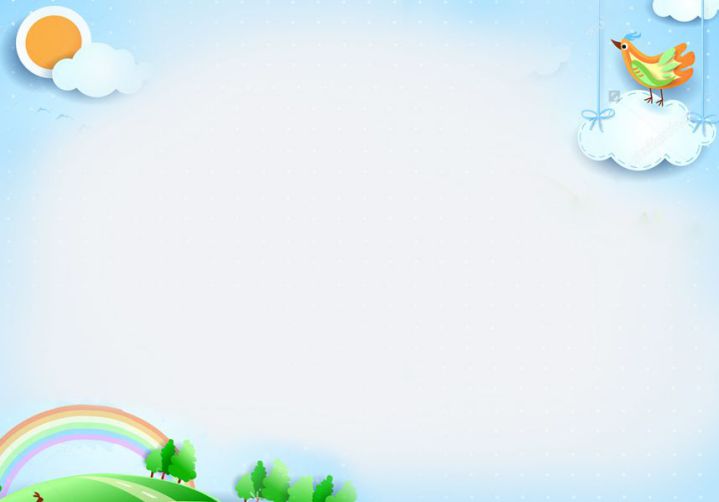 Thứ  hai  ngày 28 tháng 02 năm 2022Tập đọc
Luật tục xưa của người Ê- đê
Đọc với giọng rõ ràng , rành mạch , dứt khoát giữa các câu, thể hiện tính chất nghiêm minh, rõ ràng của luật tục .
Đọc diễn cảm:
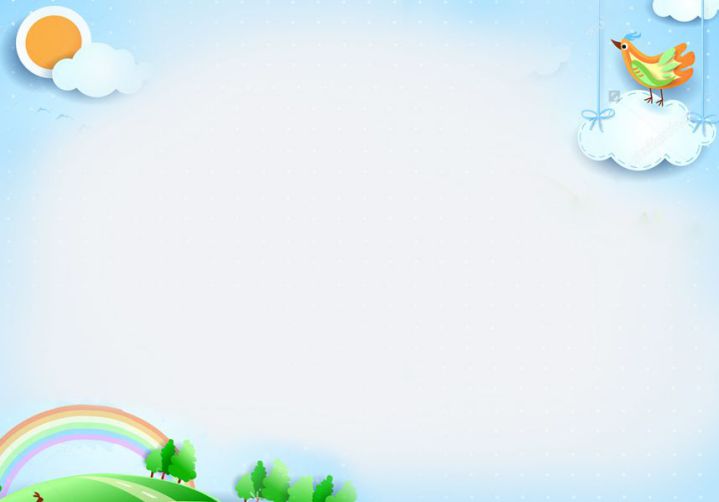 Thứ  hai  ngày 28 tháng 02 năm 2022Tập đọc
Luật tục xưa của người Ê- đê
- Tội không hỏi mẹ cha .
Có cây đa phải hỏi cây đa, có cây sung phải hỏi cây sung, có mẹ cha phải hỏi mẹ cha. Đi rừng lấy củi mà không hỏi cha, đi suối lấy nước mà chẳng nói với mẹ ; bán cái này, mua cái nọ mà không hỏi ông già bà cả là sai; phải đưa ra xét xử.
- Tội ăn cắp .
Kẻ thò tay ra để đánh cắp của người khác là kẻ có tội. Kẻ đó phải trả lại đủ giá ; ngoài ra phải bồi thường gấp đôi số của cải đã lấy cắp.
- Tội giúp kẻ có tội .
Kẻ đi cùng đi, bước cùng bước, nói cùng nói với kẻ có tội cũng là có tội .
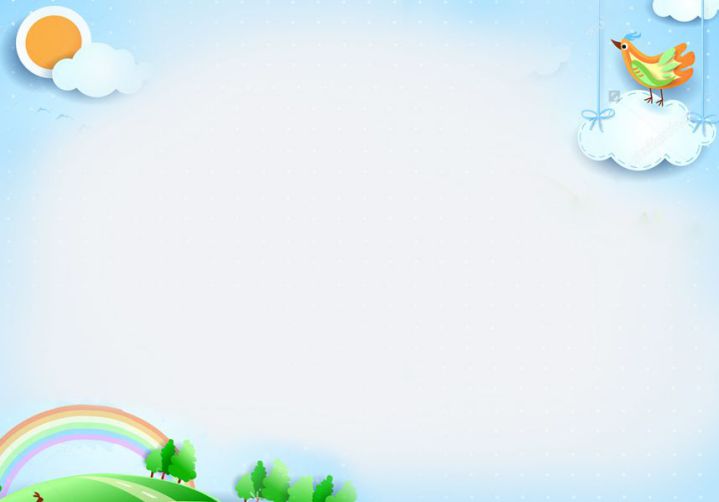 Thứ  hai  ngày 28 tháng 02 năm 2022Tập đọc
Luật tục xưa của người Ê- đê
- Tội không hỏi mẹ cha .
Có cây đa/ phải hỏi cây đa, có cây sung/ phải hỏi cây sung, có mẹ cha/ phải hỏi mẹ cha. Đi rừng lấy củi/ mà không hỏi cha, đi suối lấy nước/ mà chẳng nói với mẹ ; bán cái này, mua cái nọ/ mà không hỏi ông già bà cả là sai; phải đưa ra xét xử.
- Tội ăn cắp .
Kẻ thò tay ra để đánh cắp của người khác/ là kẻ có tội. Kẻ đó phải trả lại đủ giá ; ngoài ra/ phải bồi thường gấp đôi số của cải đã lấy cắp.
- Tội giúp kẻ có tội .
Kẻ đi cùng đi, bước cùng bước, nói cùng nói với kẻ có tội cũng là có tội .
Đọc diễn cảm
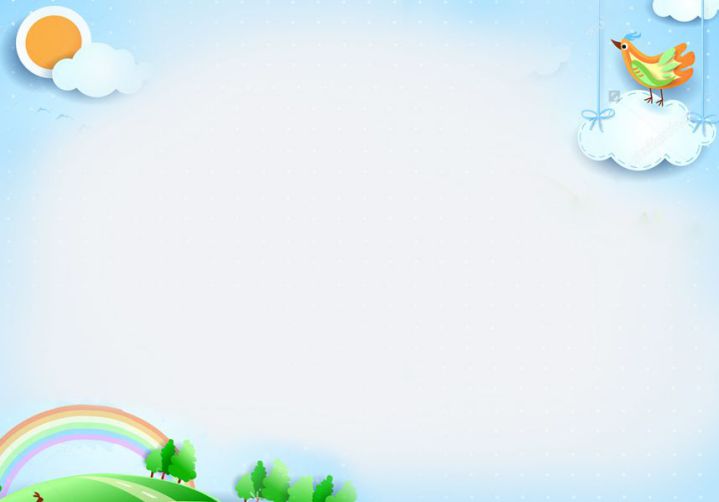 CHIẾC HỘP BÍ MẬT
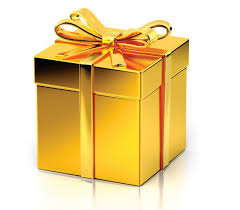 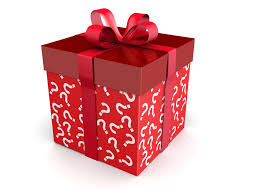 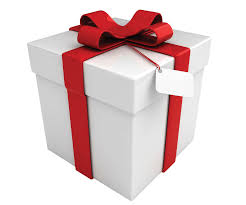 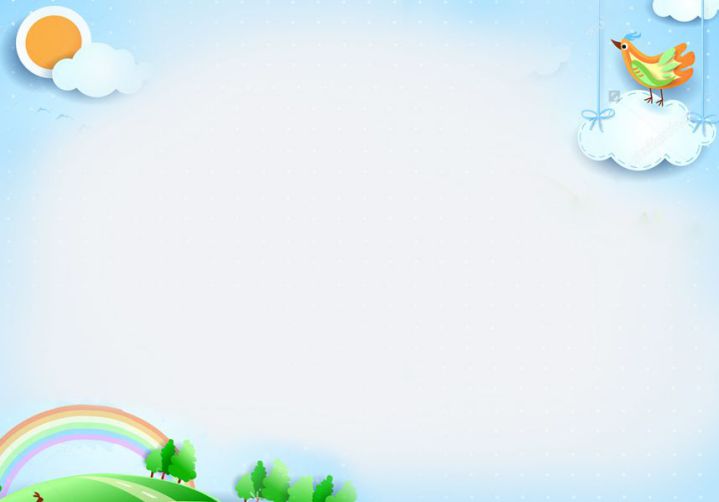 Thứ  hai ngày  28 tháng 02 năm 2022Tập đọc
Luật tục xưa của người Ê- đê
Trong các tội sau đây, tội nào người Ê-đê cho là nặng nhất ?
a) Tội không hỏi cha mẹ
b) Tội ăn cắp
c) Tội giúp kẻ có tội
d) Tội dẫn đường cho kẻ địch đến làng mình
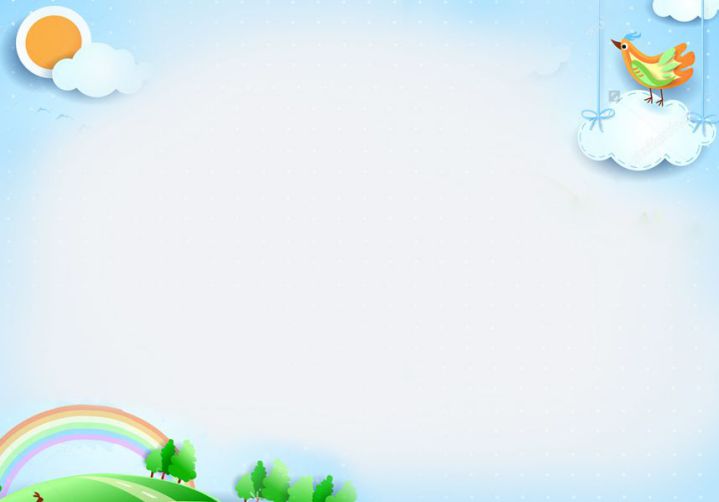 Thứ  hai  ngày 28 tháng 02 năm 2022Tập đọc
Luật tục xưa của người Ê- đê
Em hãy cho biết người xưa đặt ra luật tục để làm gì?
a) Để xử phạt những người có tội
b) Để bảo vệ cuộc sống bình yên cho buôn làng
c) Cả a và b đều đúng
Thứ hai ngày 28 tháng 02 năm 2022Tập đọc
Luật tục xưa của người Ê- đê
Nội dung chính của bài :
a) Người Ê-đê quy định về các tội rất rõ ràng
b) Luật tục nghiêm minh và công bằng của người Ê-đê
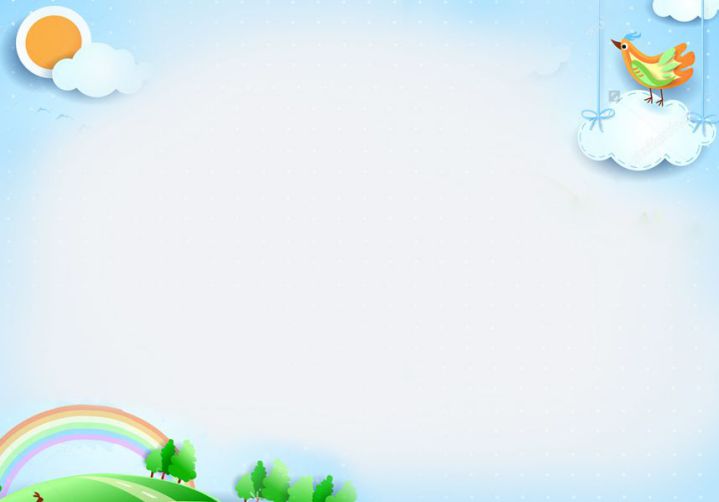 Thứ  hai  ngày 28 tháng  2 năm  2022
TẬP ĐỌC           Luật tục xưa của người Ê- đê
Mục tiêu
	1. Đọc lưu loát toàn bài văn với giọng rõ ràng, rành mạch, trang trọng, thể hiện tính nghiêm túc của văn bản.
	2. Hiểu ý nghĩa truyện.
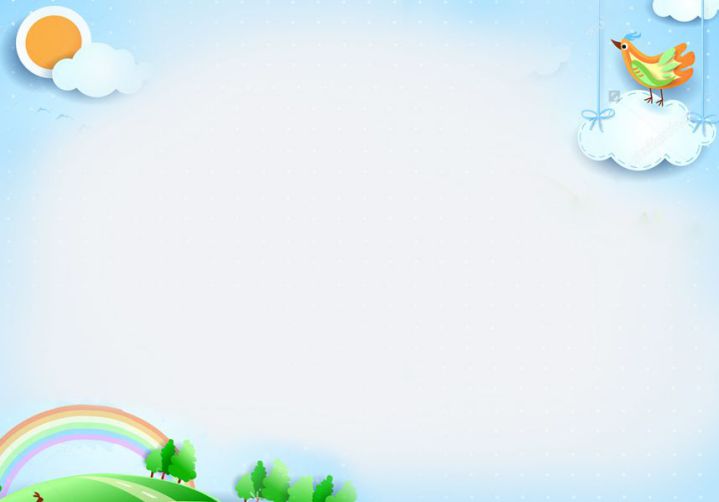 Thứ  hai  ngày 28 tháng  2 năm  2022
TẬP ĐỌC            Luật tục xưa của người Ê- đê
Về nhà
Học bài, luyện đọc diễn cảm toàn bài


Xem bài: Hộp thư mật